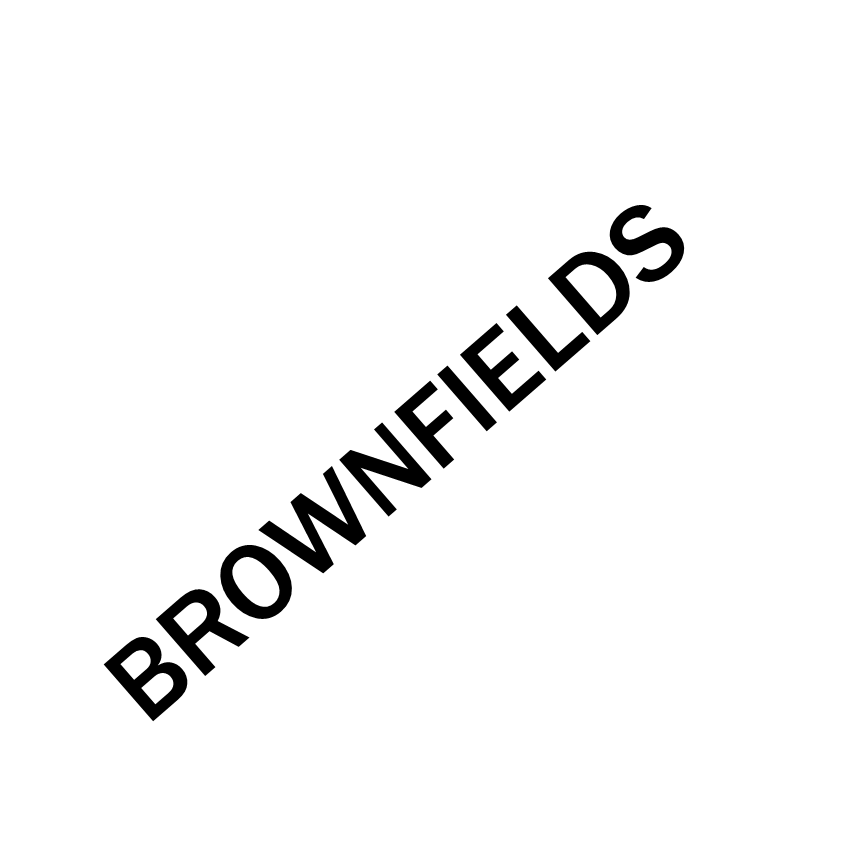 Ludvíková
Honová
9.A
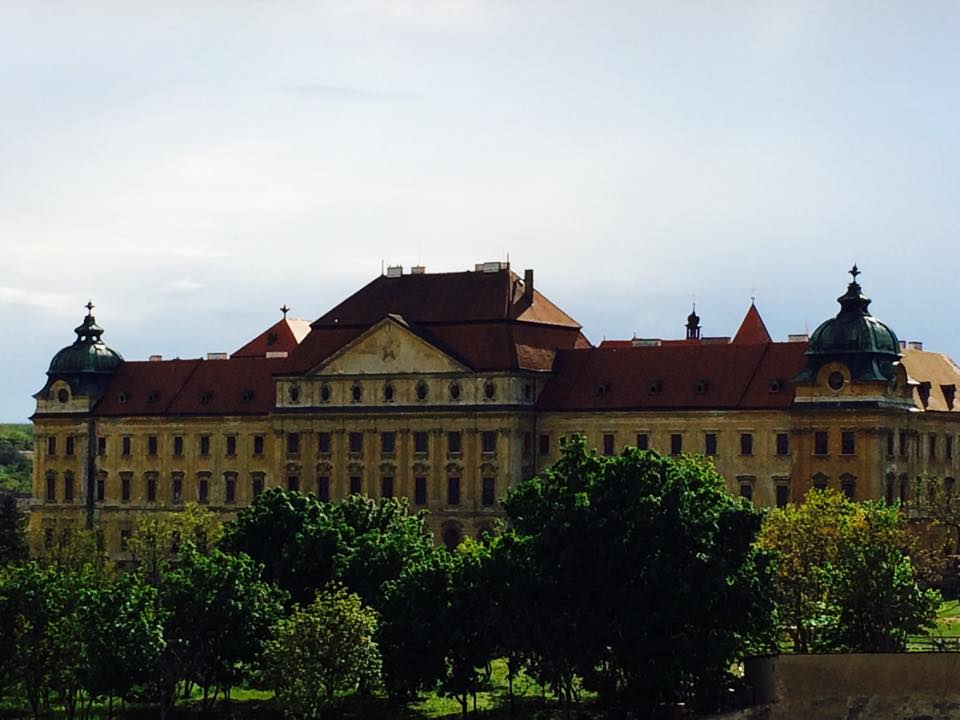 Loucký klášter
Loucký klášter
Loucký  klášter má rozlohu 60 731 m2. V současné době je klášter využíván velice málo.   Přístup do kláštera je částečně umožněn vstupem do sídla Znovínu Znojmo, který se nachází v areálu. Využíván je převážně zrekonstruovaný Štukový sál. Další využití kláštera je pro vysoké náklady na rekonstrukci a požadavky na ochranu kulturního dědictví značně limitováno.








				vlastnictví: město Znojmo 98%, církev 2%
				zastavěnost: 14%
				stávající využití: 20%
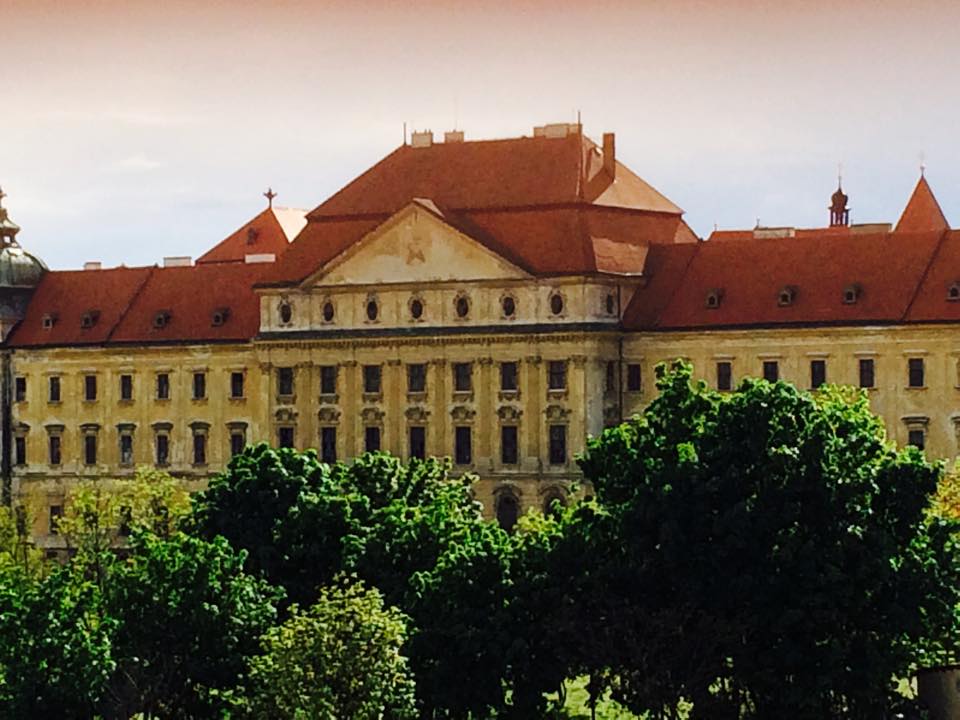 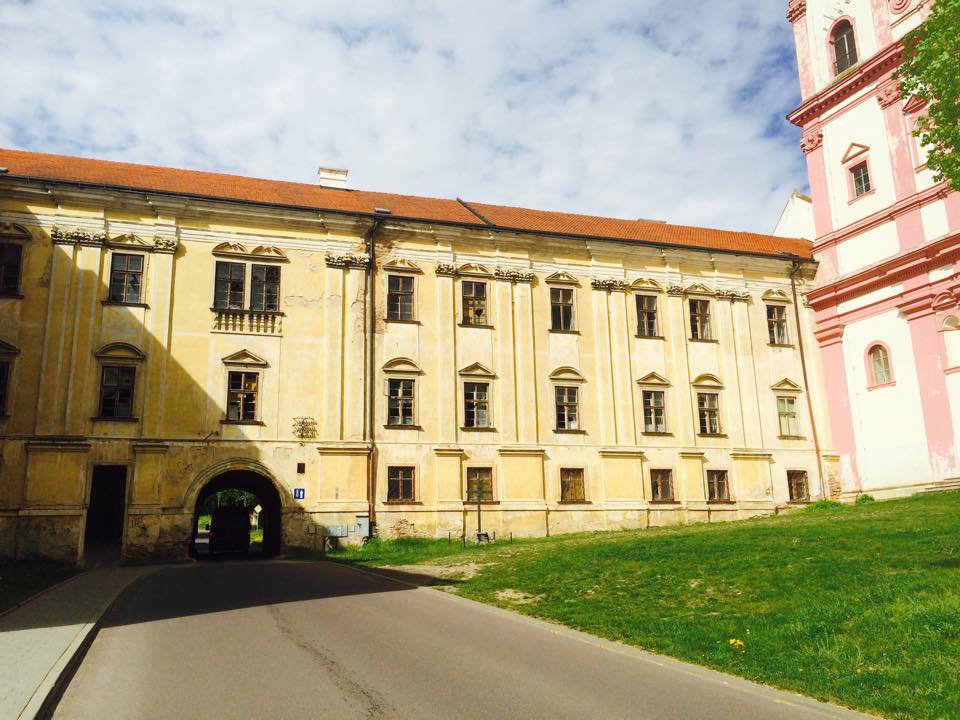 poloha
Klášter se nachází v jižní části města na mírné vyvýšenině na levém břehu řeky Dyje, která tvoří přirozenou západní hranici areálu (spolu s ulicí Louckou). Z jihu sousedí klášter s plovárnou Louka, na východě jeho pozemky zasahují téměř k ulici Dukelské (silnice I/38), na severu tvoří hranici přístupová komunikace a veřejná zeleň.
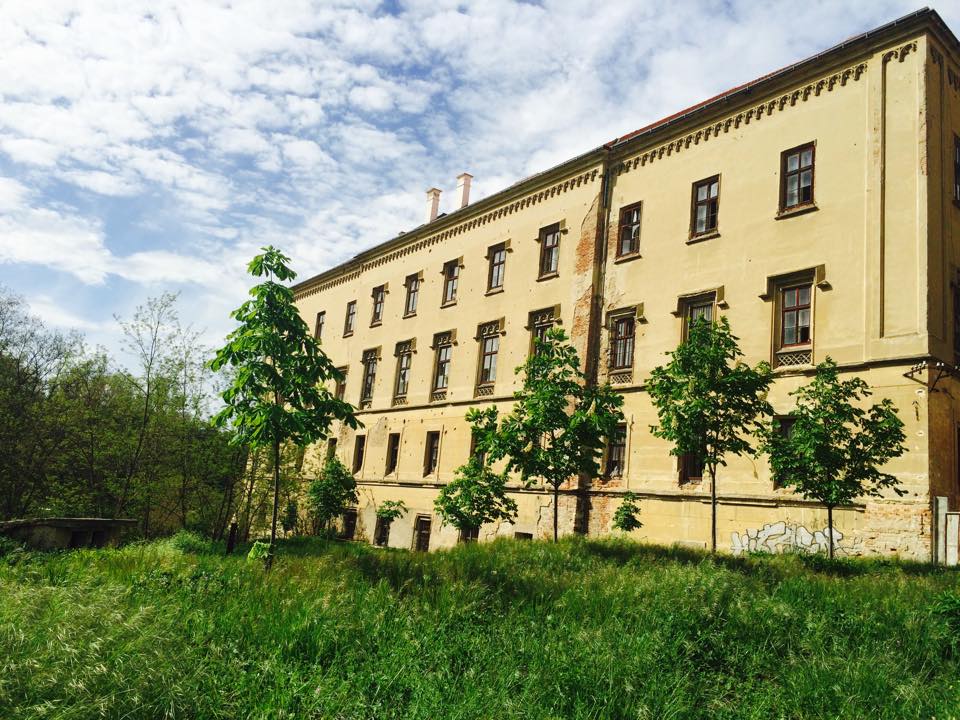 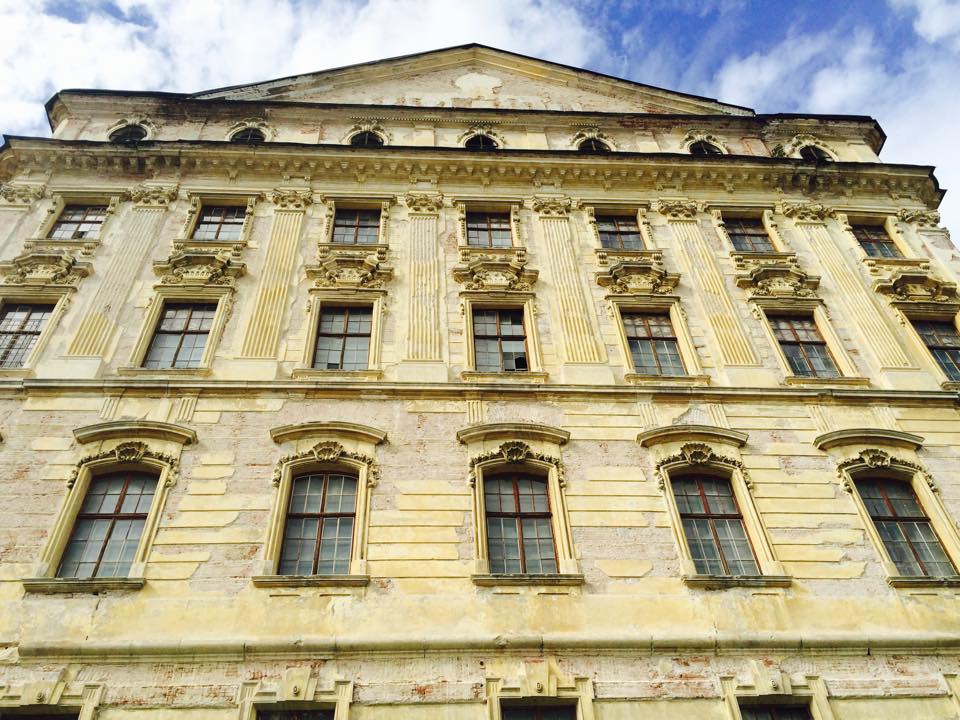 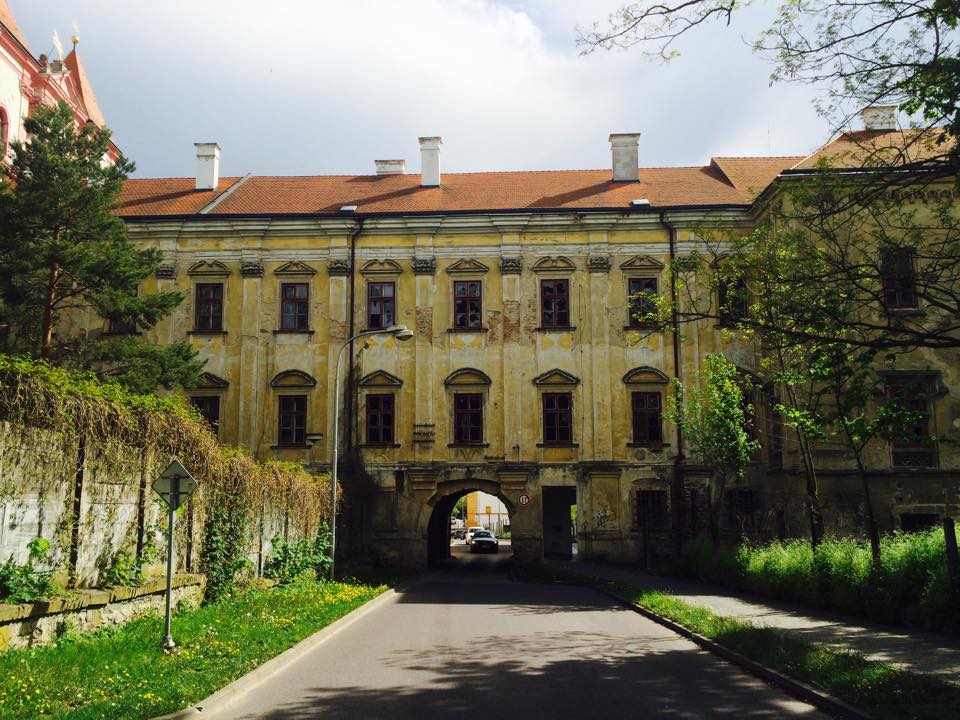 Využití
Znovín Znojmo
Lukostřelecký klub Znojmo
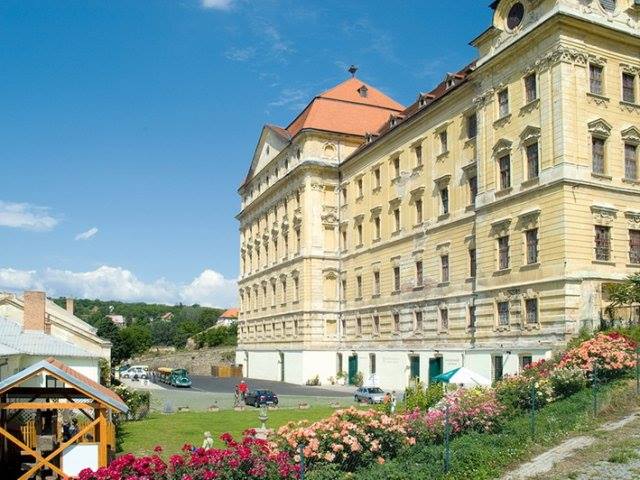 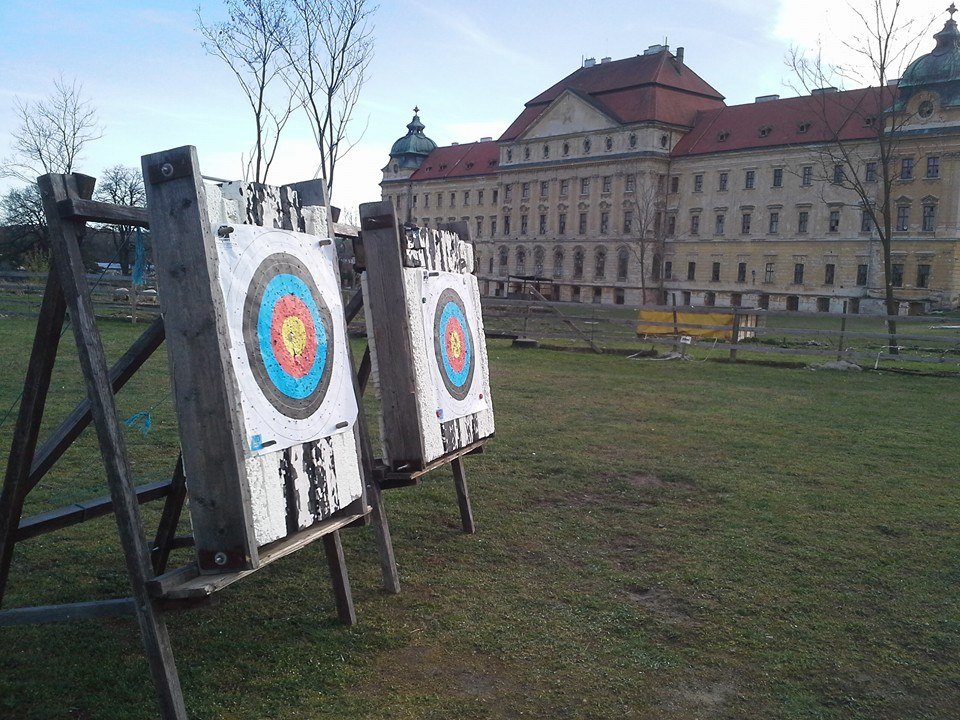 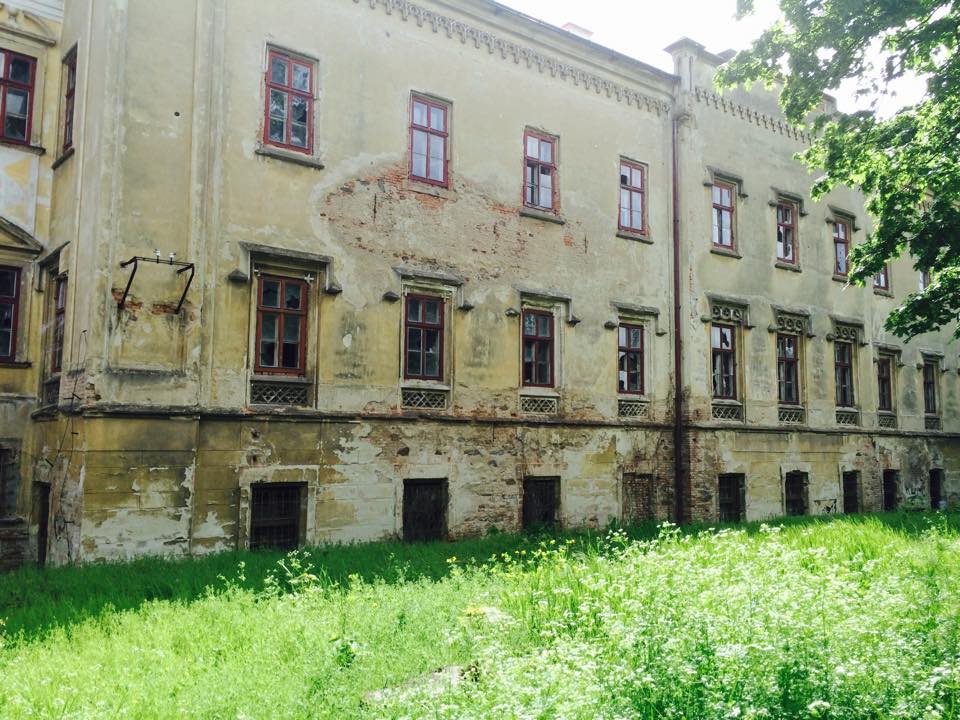 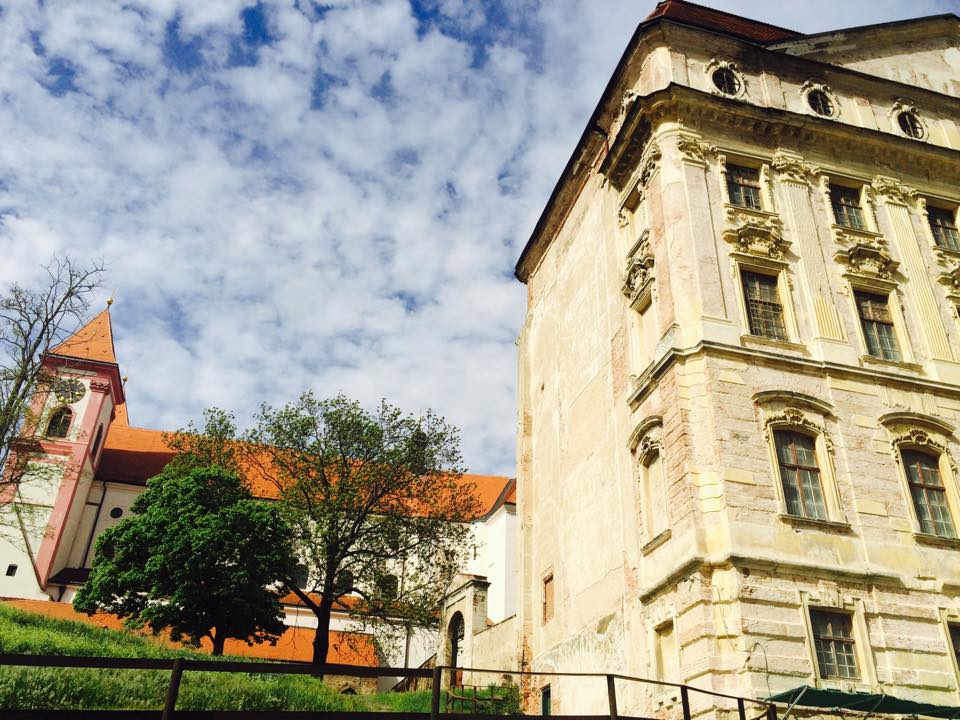 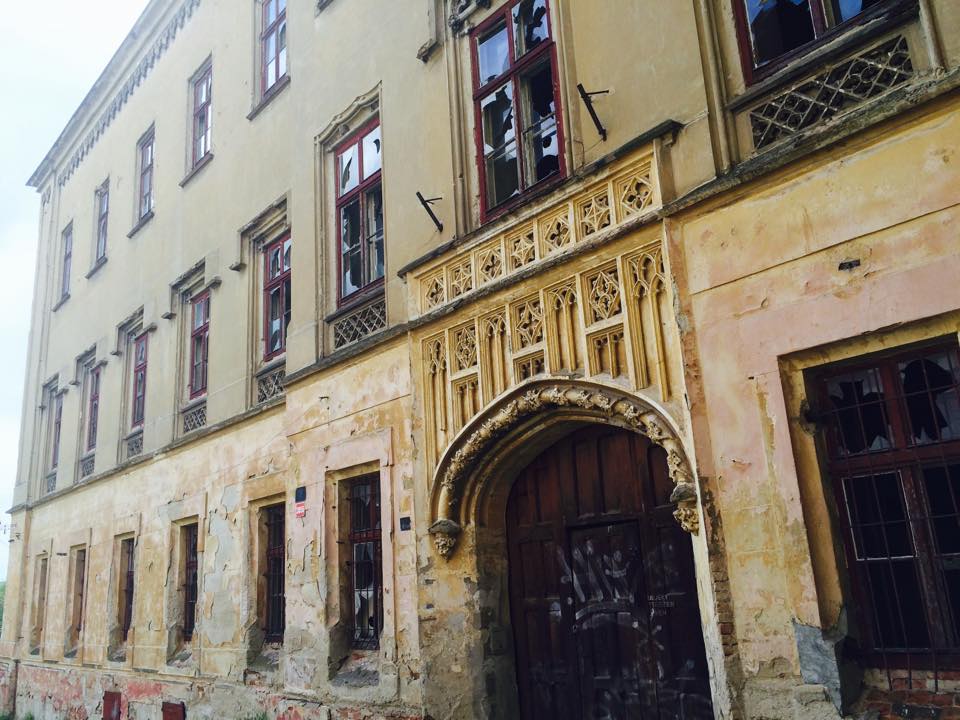 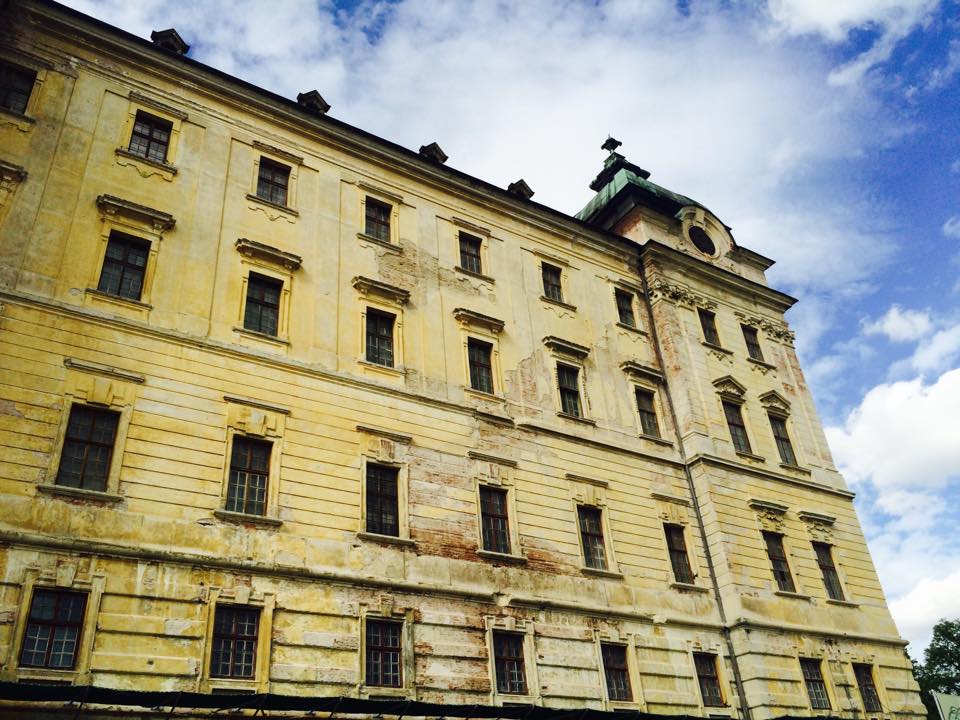 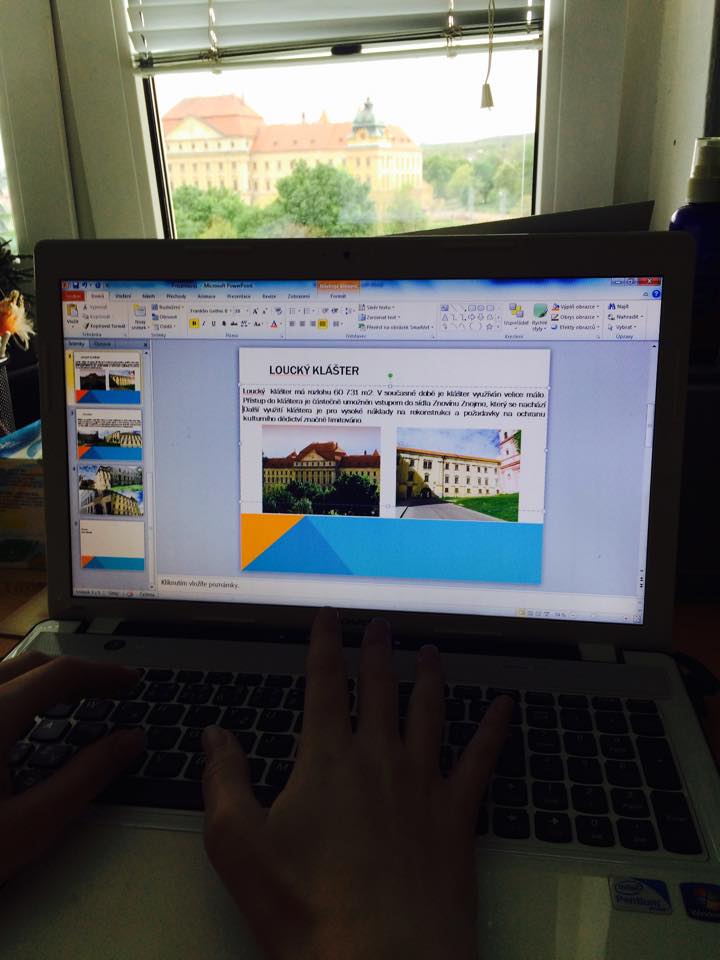 Konec
foto: Honová
text: Honová, Ludvíková
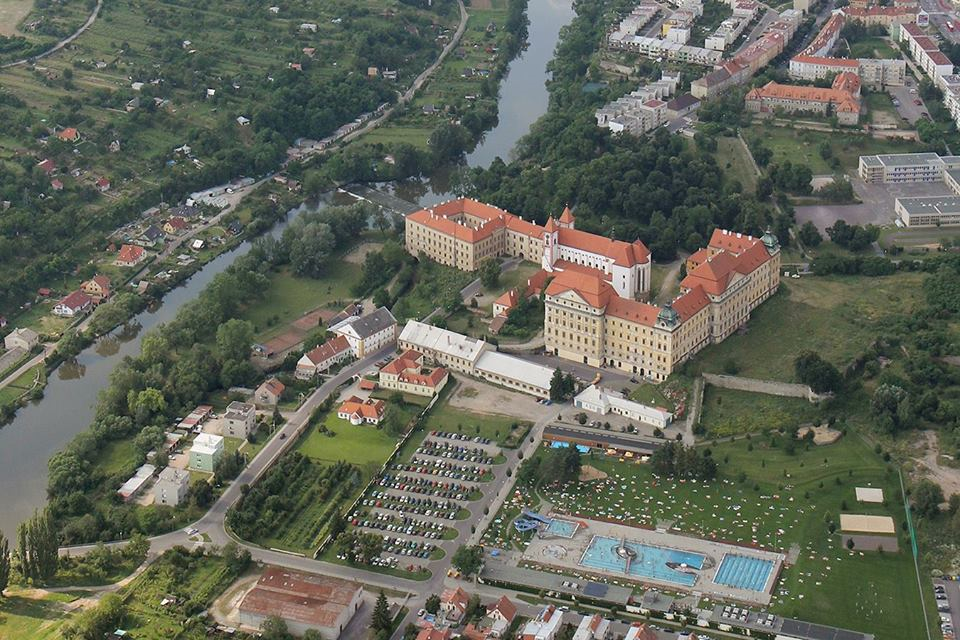